換為單位LOGO，請使用去背PNG為佳
如LOGO內無單位英文名稱，建議於LOGO下方另以文字呈現
代表團單位簡介
PPT範本說明
可換為其他標題，如PRODUCT
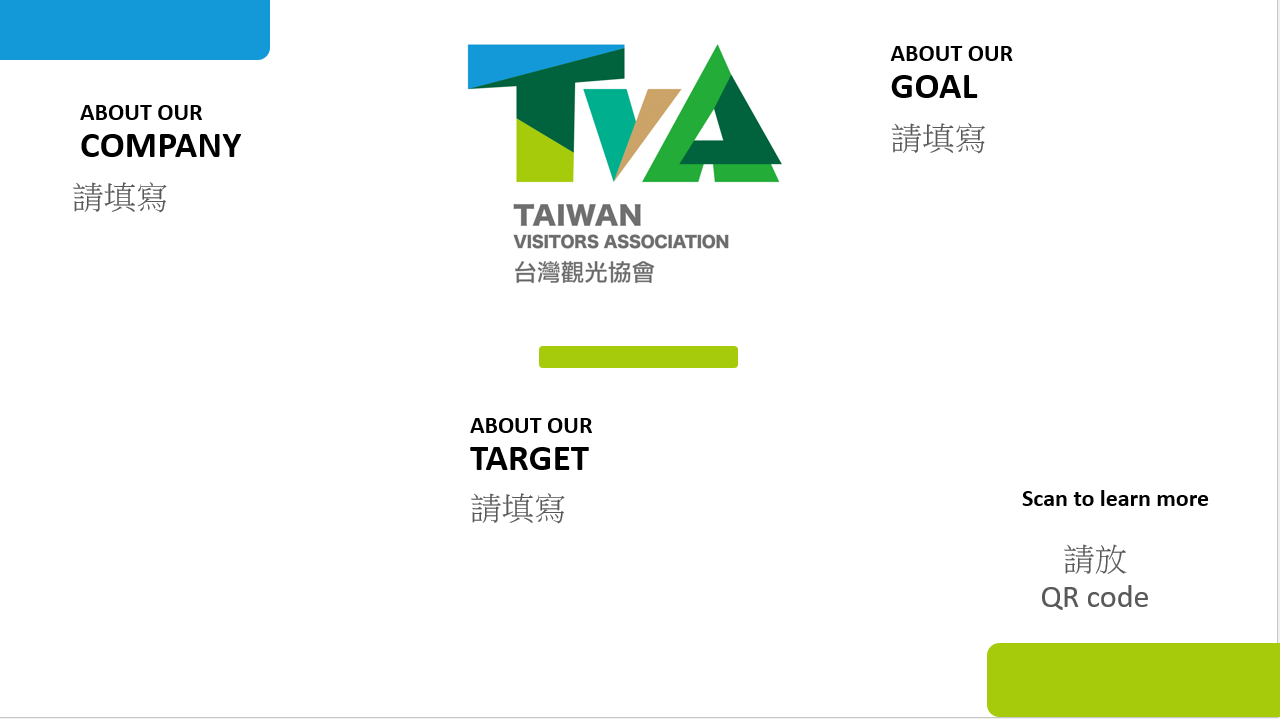 請依標題填寫
英文內容或換為圖片
請填寫單位英文簡介
可換為單位形象色
請依標題填寫英文內容或換為圖片
可換為單位形象色
可換為其他標題，如AWARD
請放單位官網或介紹影片等
QR code 1-2個
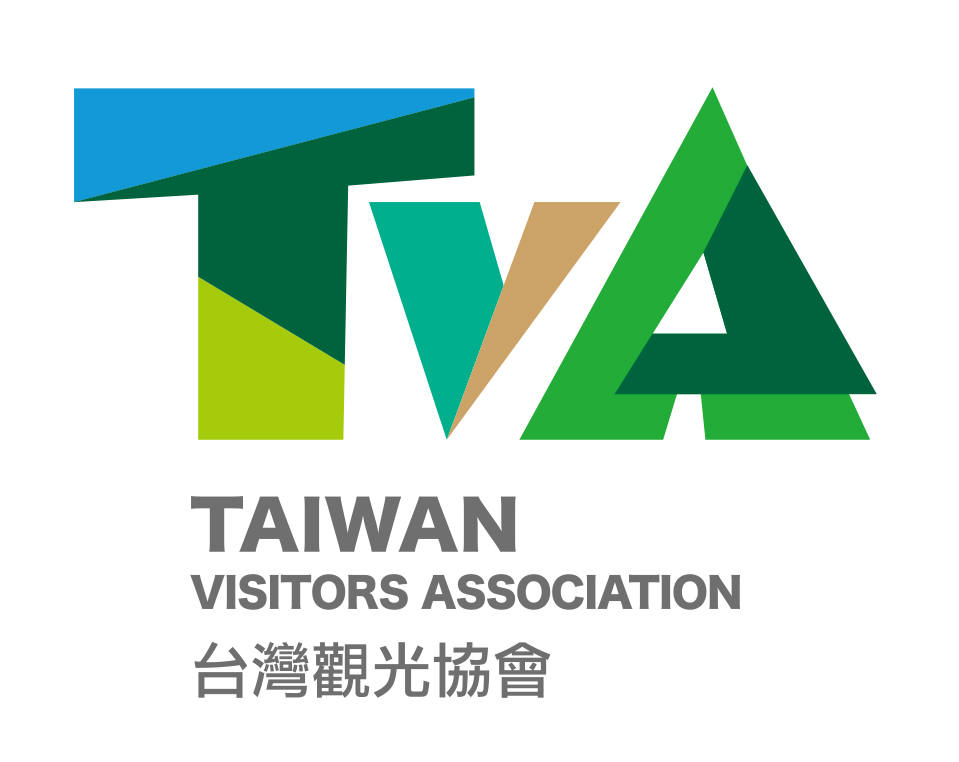 ABOUT OUR
ABOUT OUR
請填寫
COMPANY
TARGET
請填寫
ABOUT OUR
GOAL
Scan to learn more
請填寫
請放
QR code